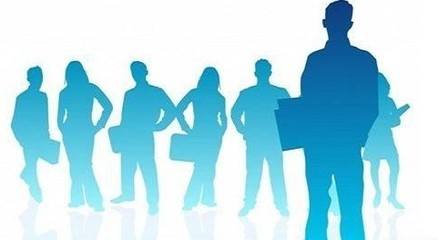 《人力资源管理》
项目四 ：招聘与甄选员工
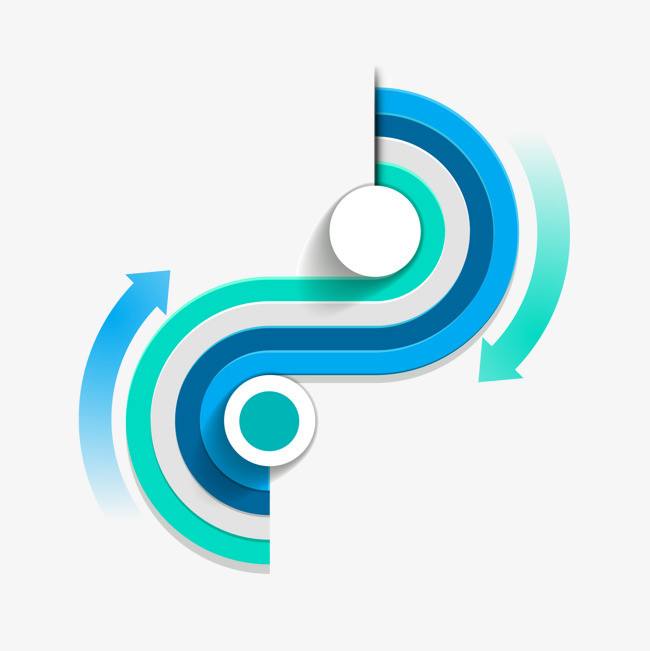 目录
任务一 组织员工招聘

任务二 选择外部招聘的渠道

任务三 甄选与录用员工

任务四 评估招聘活动
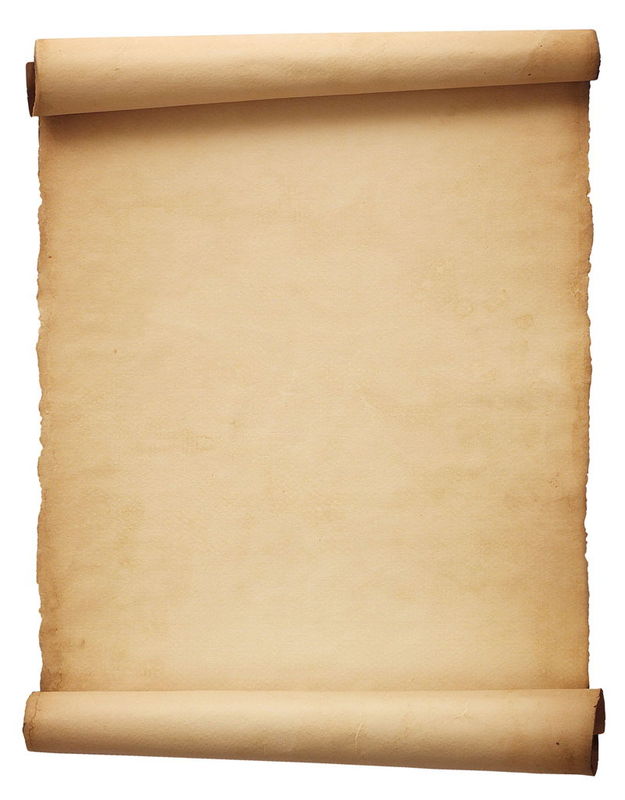 任务二：选择外部招聘的渠道
外部因素
人口变革
内部因素
一、外部候选人的供给预测
（一）影响外部人力资源供给的主要因素
市场调查预测法
相关因素预测法
（二）外部人力资源供给预测法
广告是企业常用的一种招聘方法，其形式有登报作招聘广告，或在电视、广播、杂志甚至网络和户外作招聘广告，从而吸引求职者。广告的内容一般包括招聘职位、招聘条件、招聘方式及其他说明。广告必须符合有关法律。美国的平等就业机会法就明文规定在就业上不得有歧视。广告招聘的特点是信息面大影响广，传播速度快，可吸引较多的应聘者，又由于在广告中已简略介绍了企业的情况，可以使应聘者事先有所了解，减少应聘的盲目性。
二、广告招聘
三、就业服务机构
（一）何时利用就业服务机构进行招聘
一般看来，企业在以下三种情况下会愿意借助就业服务机构的力量来完成招聘工作：
        一是企业没有自己的人力资源管理部门，不能较快	  地进行人员招聘活动；
        二是某些特定职位需要立即有人填补；
        三是企业发现自己去招聘有困难，比如招聘对象是                	  目前仍在别的组织中工作的人，他们可能不太	  方便直接同组织当前的竞争对手接触，那么就	  可以通过就业服务机构来解决人员招聘问题。
三、就业服务机构
（二）职业介绍机构招募的特点
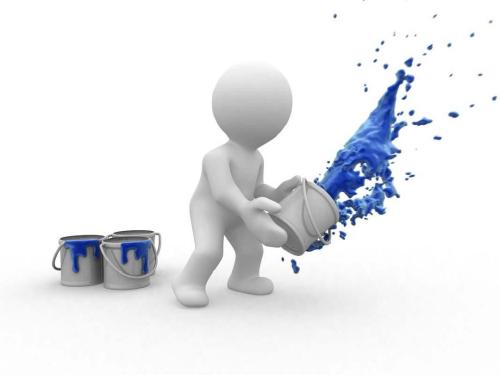 利用职业介绍机构招募要支付一定的费用，但这种方法简单、快捷，组织可以马上找到所需的人才，与由组织自己组织招聘活动所投入的人、财、物相比较，招募成本相差不大，而且效果更好。但注意要选择信誉好，应聘者资料齐全、详细的职业介绍机构，同时要对招募到的人员做进一步的测试，确定是否录用。
三、就业服务机构
（三）利用职业介绍机构招募要注意的问题
选择一家正规合法、声望好、有实力的就业机构是重要的；其次，必须向他们提供一份精确而完整的工作说明，这有利于就业机构找到合适的人员；再次，要参与监督就业机构的工作，比如限定他们使用的甄选技术和方法，定期检查那些被就业机构接受或拒绝的候选人资料，以及时地发现他们工作不合意的地方。
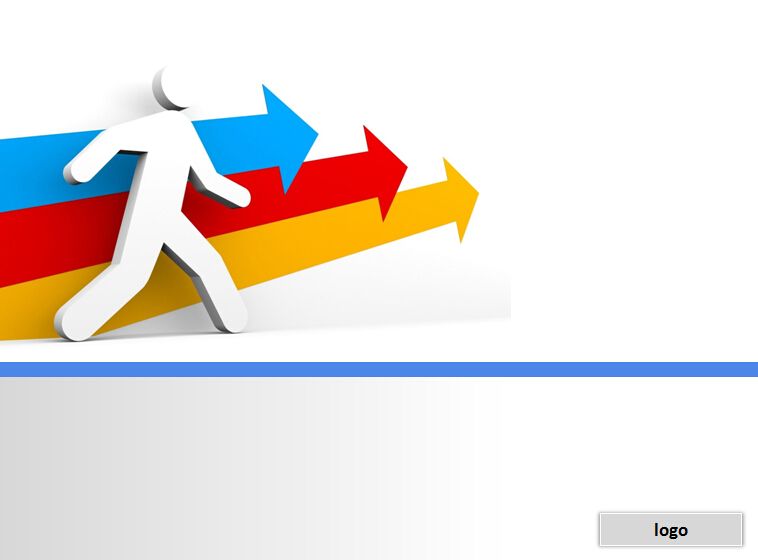 申请人自荐
人员推荐
四、员工推荐与申请人自荐
五、网络招聘
注册成为人才网站的会员，在人才网站上发布招聘信息
在企业自己的主页或网站上发布招聘信息
在某些专业的网站发布招聘信息
在特定的网站上发布招聘广告
利用搜索引擎搜索相关专业网站及网页
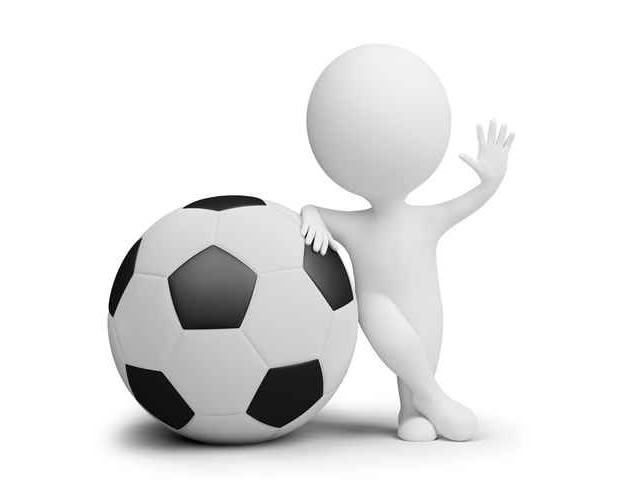 通过网络猎头公司
1. 
方式
3. 
提高功效的方法
2. 
优缺点
六、校园招聘
第一


第二




第三


第四
选择猎头公司时要对其资质进行考察，尽量与少数背景和声望较好的公司合作。

在与猎头公司合作时，要在开始时约定好双方的责任和义务，并就一些容易发生争议的问题达成共识，如费用、支付方式、时限、保证期承诺、后续责任等。

要让猎头公司充分了解企业对候选人的要求并说明理由。

猎头公司所推荐的人与其原来工作的公司应该已经解除聘用关系，特别是涉及企业的技术开发人员，必须小心。
七、猎头公司
八、临时性雇员
聘用临时工是企业从外部招聘员工的一种特殊形式。聘用临时工可以减少企业的福利开支，而且临时工的用工形式比较灵活。企业在不需要员工的时候，可以随时解除劳动关系。产品季节性比较强的或临时开展专项业务的企业采取临时招聘比较合适。
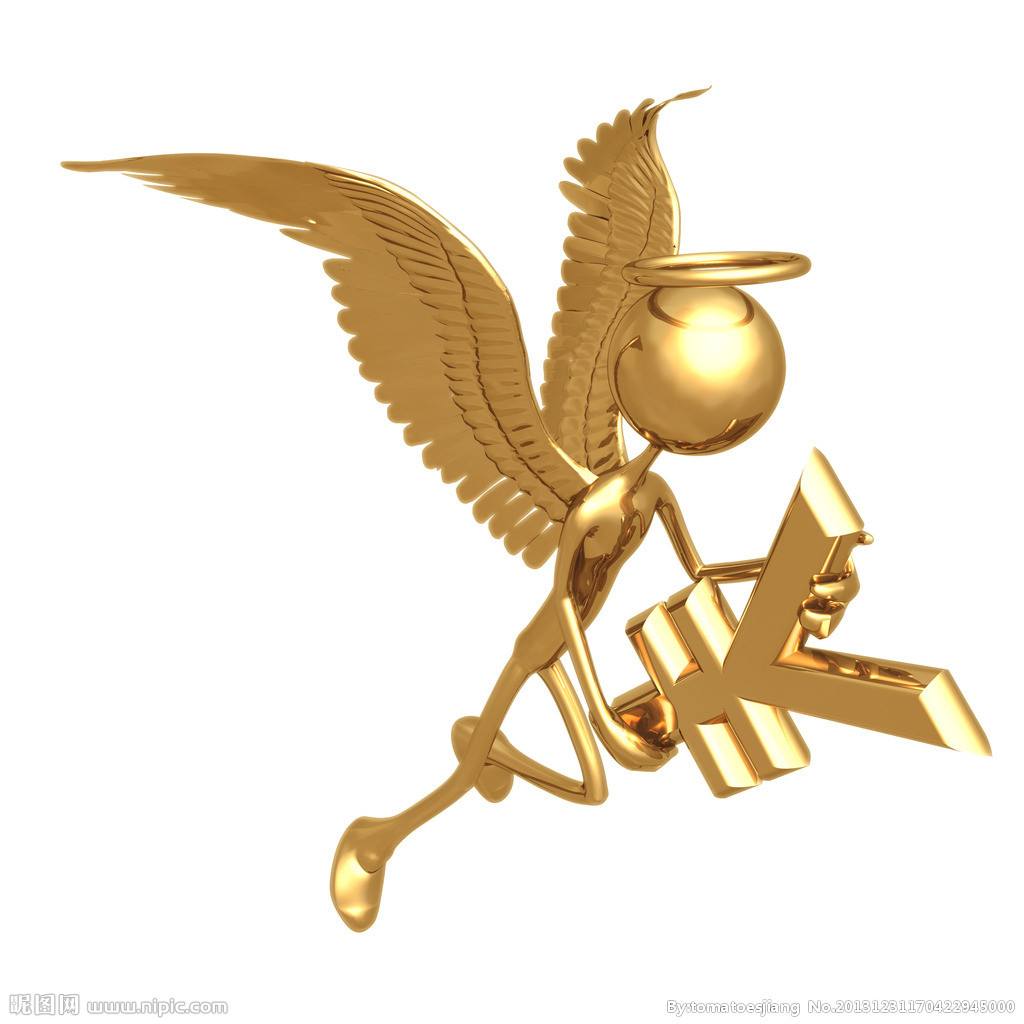 本项目结束
谢谢聆听